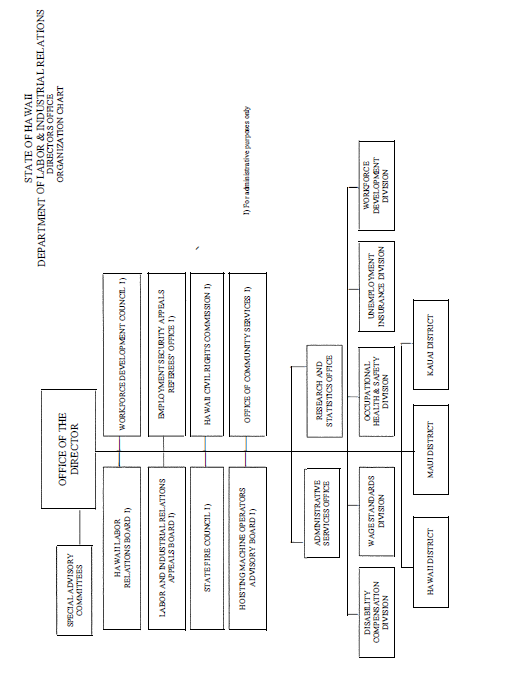 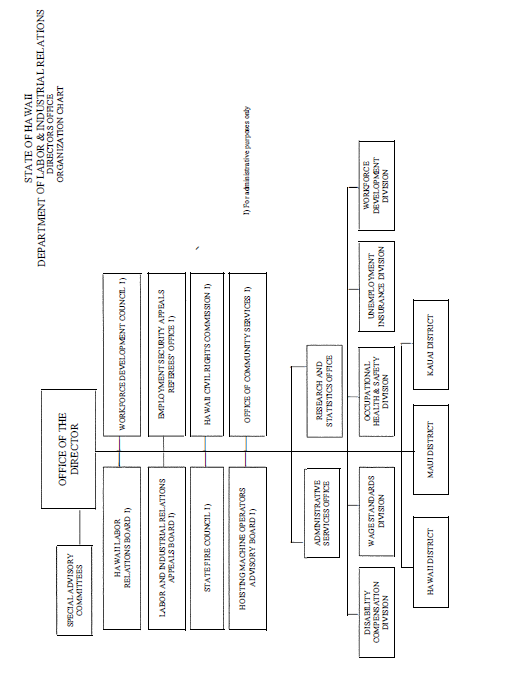 ACT 088 Effective June 24, 2021.

7 positions from WDC;
3 positions from Research & Statistics
10 positions added